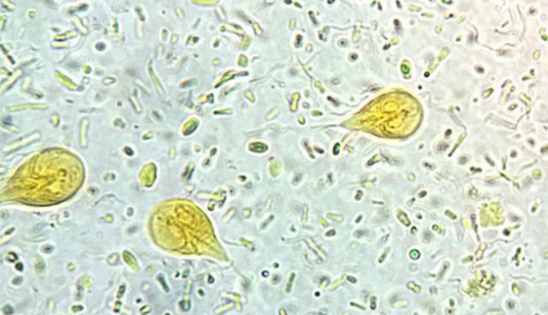 Intro to Protozoa Cases

Learning outcomes:
To gain awareness for how to work through a few protozoan cases
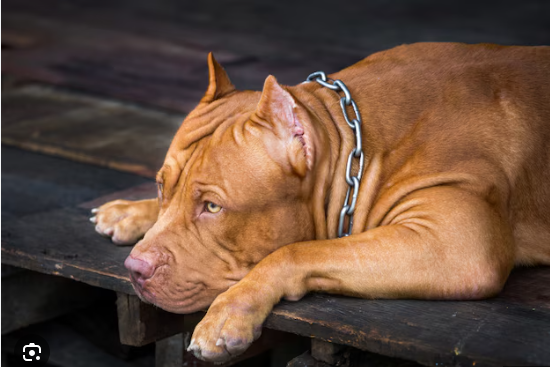 …no test questions
RELAX
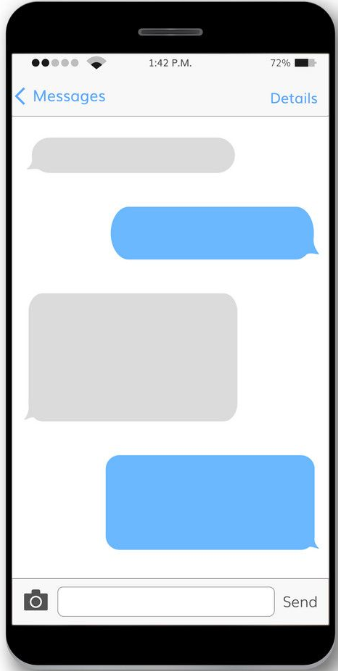 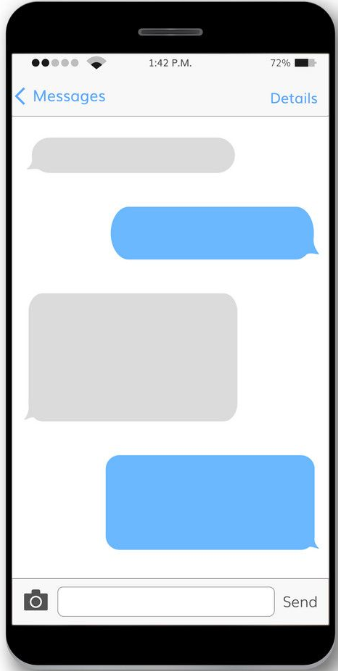 From this text, what do you know already?
Puppy
immunosuppressed? unvaccinated? 
dewormed?
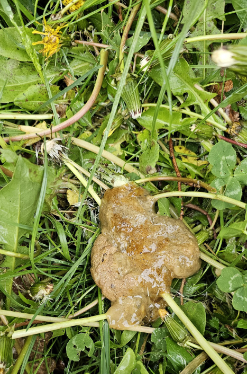 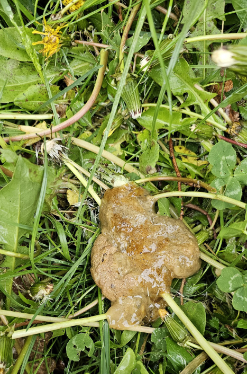 Around other dogs
 infectious?
Stressful environment  immunosuppressed?
Hey Doc!
just got a new puppy from the shelter. Is 
this normal? This is Amy Smith btw.
Hey Doc!
just got a new puppy from the shelter. Is 
this normal? This is Amy Smith btw.
How’d u get my number?
Nvm
No this is not normal. Please bring your new baby in to see me
Stool characteristics  small bowel?
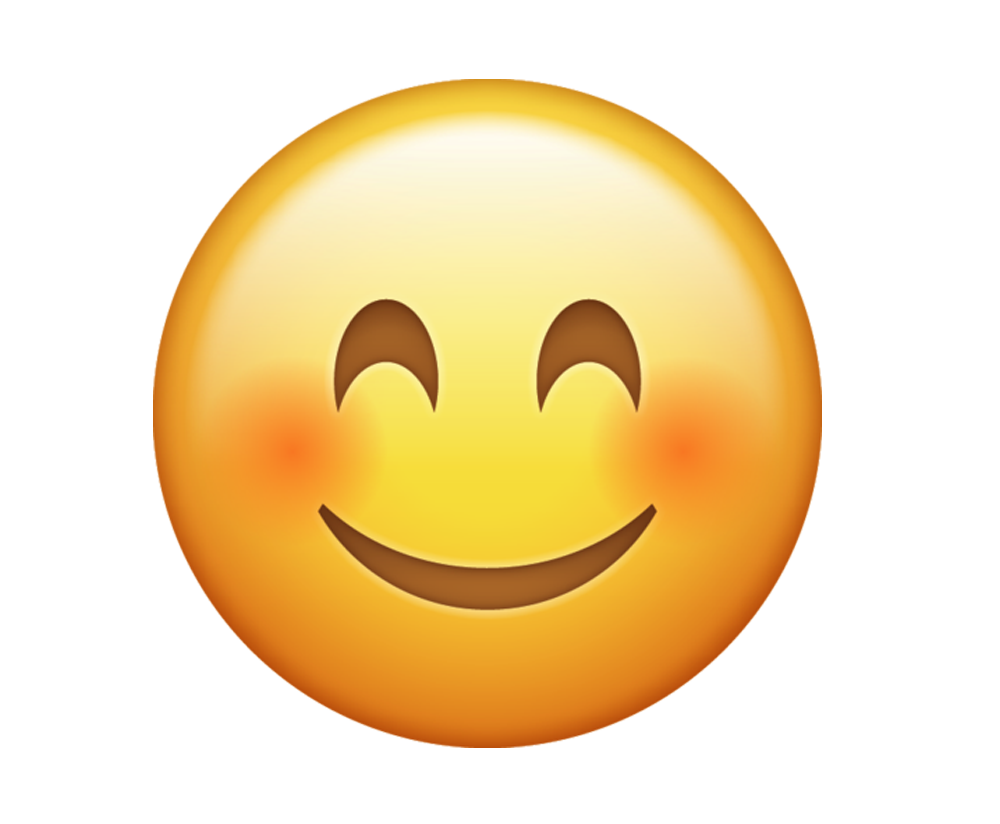 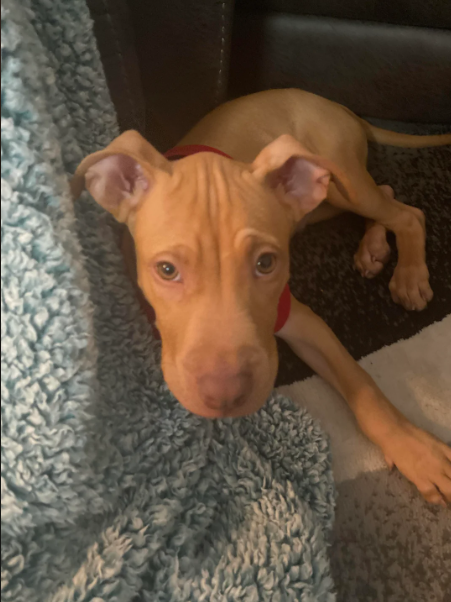 History
“Frye” 3 mo, MN viszla-pitbull mix
Recently adopted from shelter
Diarrhea was noticed as soon as he was brought home
Diarrhea ~ 3x a day, is like soft serve ice cream, no blood, no urgency, no straining
O not aware of any weight loss
Dewormed in shelter?
Not yet on HW and GI worm prevention
Appetite is good
Bright and alert, playful
Differentials for infectious diarrhea in a puppy
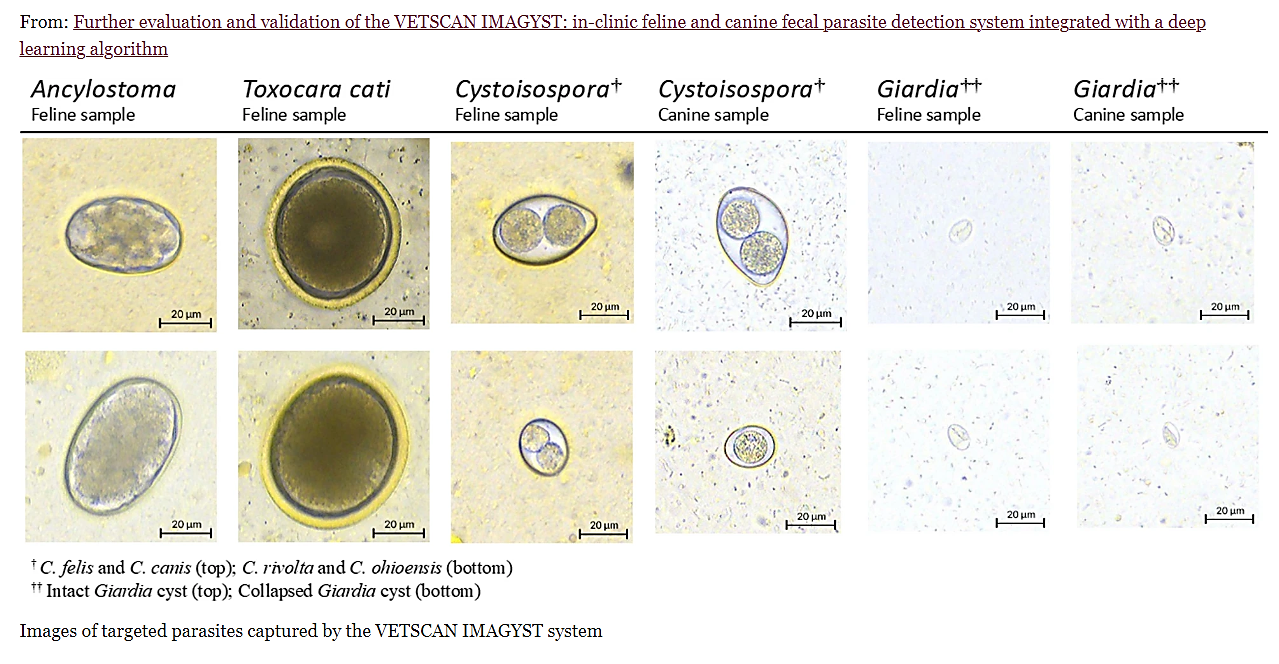 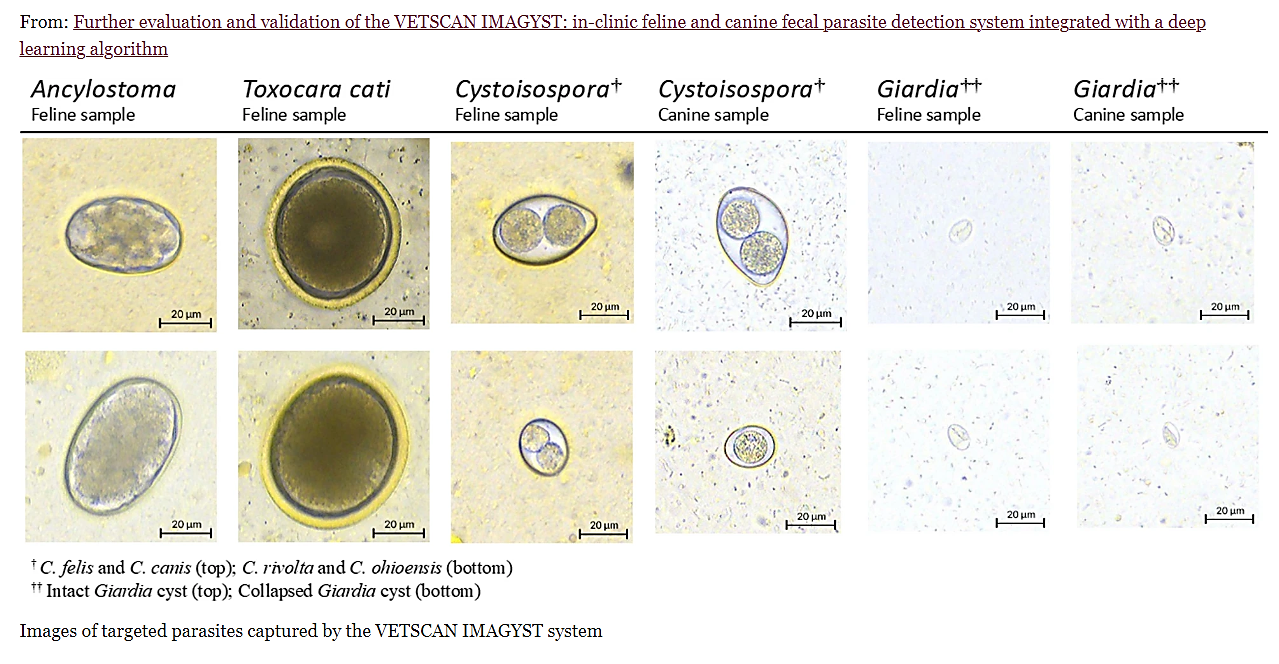 Infectious organisms
Viral (Parvo, Corona, Distemper)
Bacterial (Salmonella, Campylobacter, Clostridium, E. coli
Protozoal (Giardia, Cysystoisospora)
Worms (Toxocara, Ancylostima, Uncinaria)
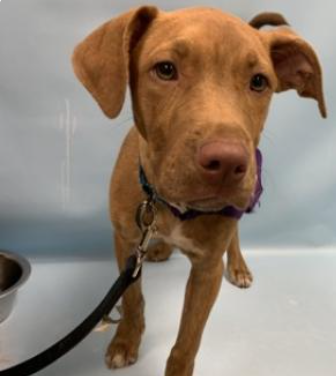 Physical examination findings
Pale, soft, loose stool 
BCS 4/9
Everything else WNL
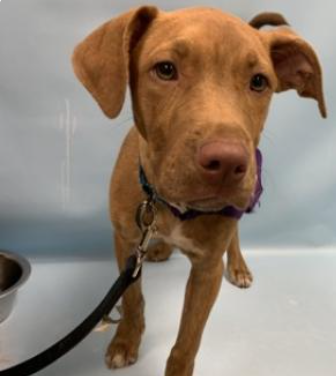 Diagnostics
Fecal float centrifugation 
Solid stool: cyst stage
+/- Antigen detection ELISA kit
40x objective
(mag. 400x)
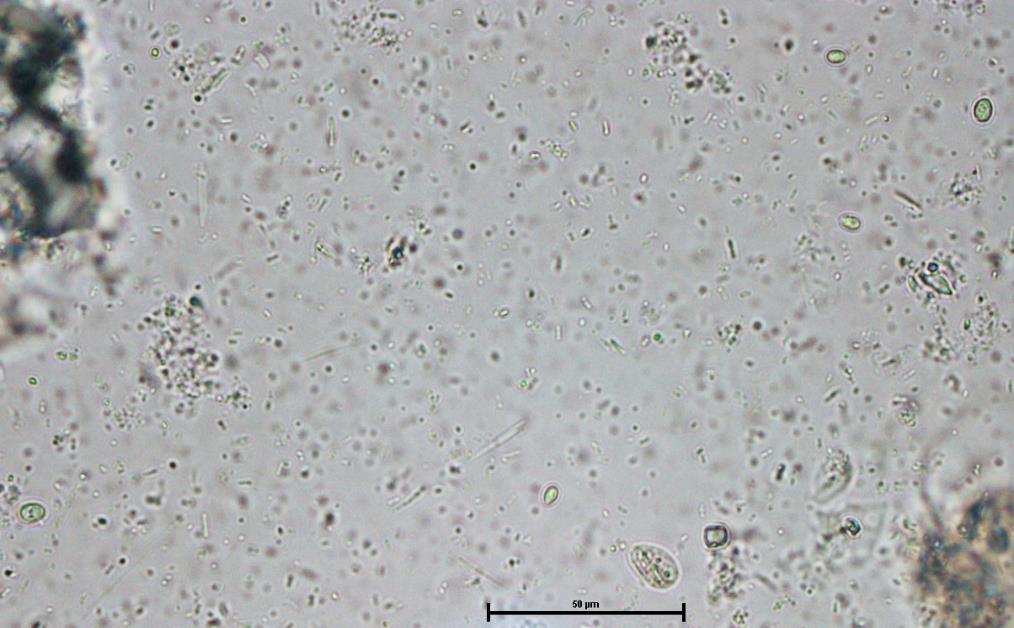 Zinc sulfate fecal flotation showing Giardia cysts and yeast
Giardia
Yeast
Antigen (cysts) detection kits, ELISA 
Rapid in-house; ↑ Specificity
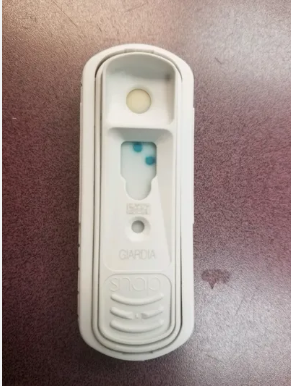 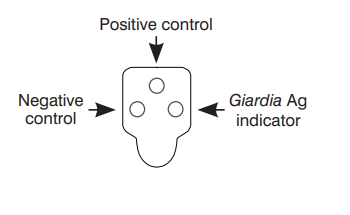 detection of soluble Giardia antigen
Diagnosis: Giardia
Direct microscopic fecal analysis
Loose stool: motile trophozoites on fresh wet-mounts 
(don’t confuse with Tritrichomonas in cats)
Fecal float centrifugation
Solid stool: cyst stage (don’t confuse with yeast)
use fecal float centrifugation with zinc sulfate solution
Recommended for routine screening
Sensitivity
Antigen (cysts) detection kits, ELISA (IDEXX or VetScan)
Rapid in-house; ↑ Specificity
Not recommended for routine screening
PCR
KeyScreen GI Parasite (Antech); ↑ Specificity and Sensitivity; assemblage typing
Not recommended for routine screening in asymptomatic animals unless living with immunocompromised owners
Uiterwijk, Mathilde, et al. "Comparing four diagnostic tests for Giardia duodenalis in dogs using latent class analysis." Parasites & vectors 11.1 (2018): 439.
Saleh, Meriam N., et al. "Comparison of diagnostic techniques for detection of Giardia duodenalis in dogs and cats." JVIM (2019).
Fecal float centrifugation
use fecal float centrifugation with zinc sulfate solution
Sheather's sugar solution (SG = 1.275)
zinc sulfate solution (SG = 1.18)
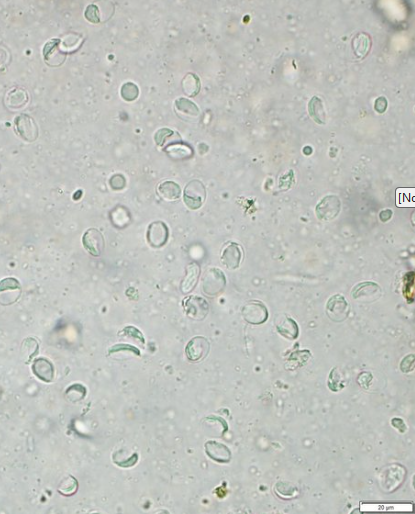 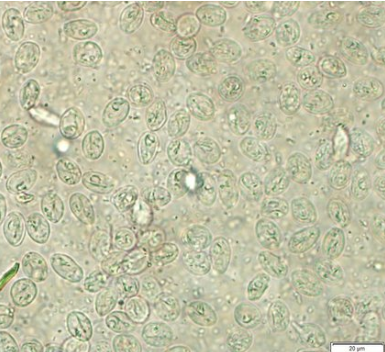 Treatment: Giardia
Goal is to resolve clinical signs
Fenbendazole (Febantel, Drontal Plus) or Metronidazole (puppy?) 
Probiotics and fiber (psyllium), bland diet 
Treatment duration depends on drug but range 3-8 days
Treat only symptomatic dogs & cats to decrease development of resistance to antiprotozoal drugs.
Some animals will persistently shed cysts despite treatment and resolution of clinical signs
Companion Animal Parasite Council (CAPC) for up-to-date management recommendations (https://capcvet.org/)
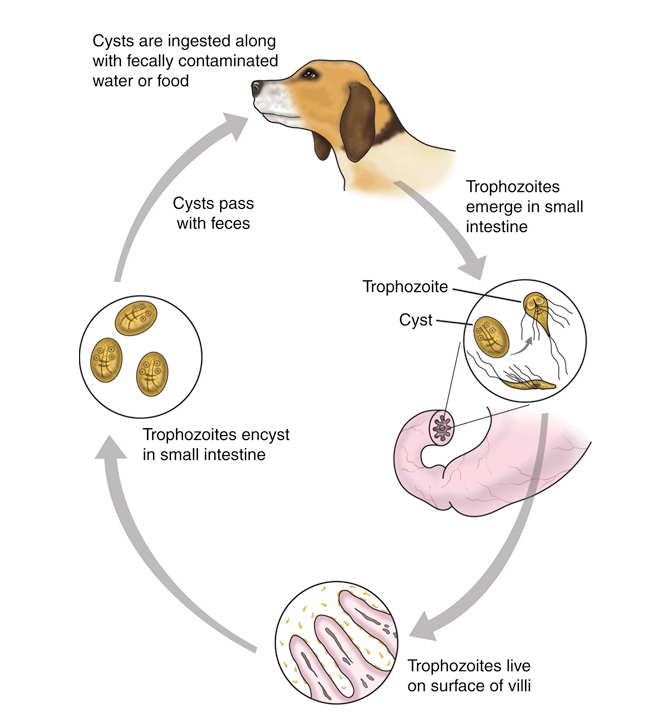 Control: Giardia
Strict prevention of fecal contamination
  Outdoor environment 
       -pick up, dispose of feces
  Indoor environments 
	-clean (soap/water), disinfect
	-dry out cysts
  Bathing contaminated fur
[Speaker Notes: FYI: Cysts can survive the following conditions
soil → cool (<39.2 °F) ~ 7 weeks; room temp ~1 week
dry, warm surface with direct sunlight ~2 days
moist, cool surface ~ 2 weeks
water → <50 °F ~3 months; >50 °F, less time, summer  ~4 days]
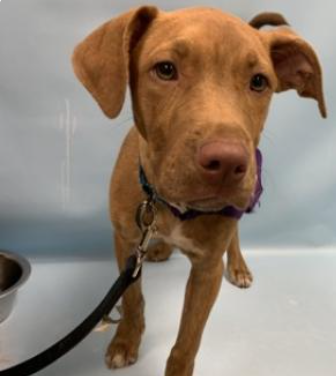 Treatment and recommendations
Drontal Plus 3 days 
Add a scoop of unsweetened canned pumpkin to food, 2x daily
Recommended probiotic (FortifFlora)
Disinfection (details on what to disinfect and how –steam cleaning, diluted bleach)
Bathing with chlorehexidine shampoo
Post treatment diagnostics if diarrhea  does not resolve
Treatment Follow-up: Giardia
Different Tx and look for co-infection (crypto or tritrich)
Symptomatic, Giardia (+)
Treat
Refractory Case
Symptoms resolved
Still symptomatic
Yes
No
No need for follow up
Re-infected from environmental contamination?
If contact with immunocompromised  humans, confirm NEG
Fecal float and Smear NOT ELISA or PCR
24-48 hrs after tx
Giardia (+)
Other GI dz?
Giardia (-)
PCR for assemblage information
Perform 3 fecal centrifugation over 5 days
Giardia Epidemiology
Prevalence / Geography
Risk Factors
High density situations (catteries, kennels, shelters, dog parks)
Younger animals
Infected “house mates”

Risk Factors for Refractory cases
co-infections:
Giardia/Cryptosporidium
Giardia/Tritrichomonas
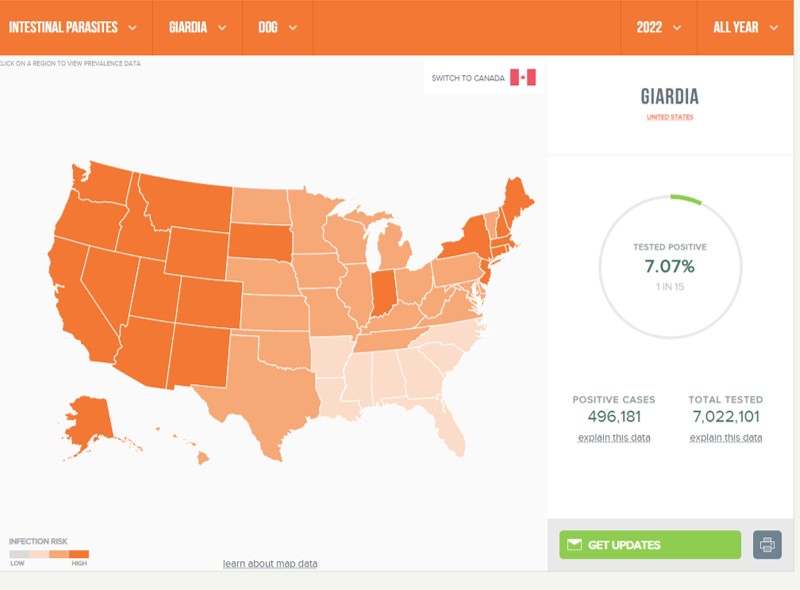 baby in to see me
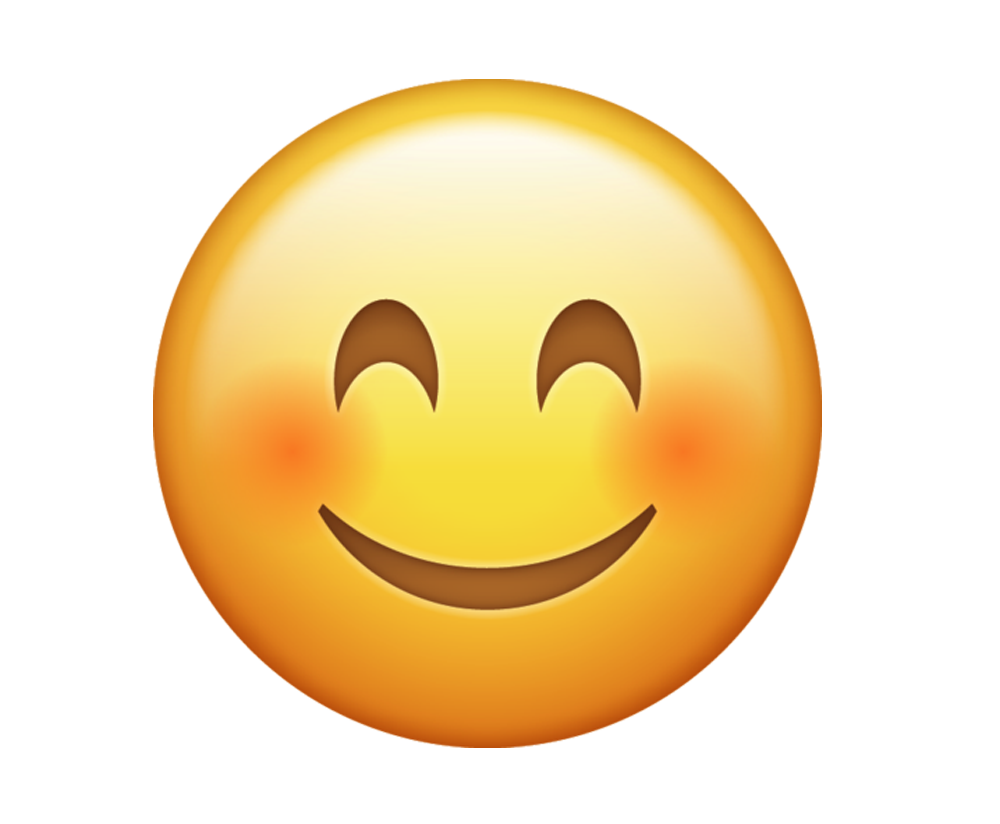 Giardia Zoonosis
Will do, thx! Isn’t she so cute!
Giardia grouped by assemblages A-H
Most assemblages are host specific –zoonosis rare

Assemblage C & D (dogs)
Assemblage F (cats)

Some concern for immunodeficient people
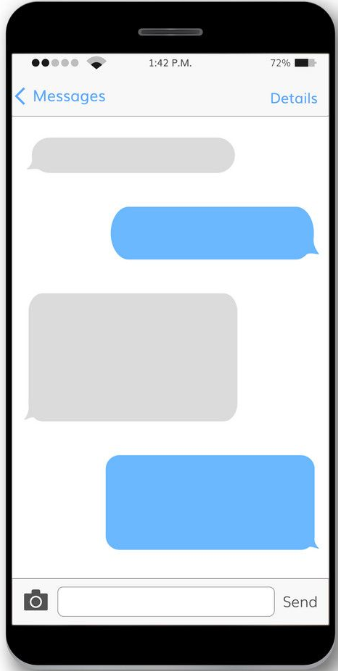 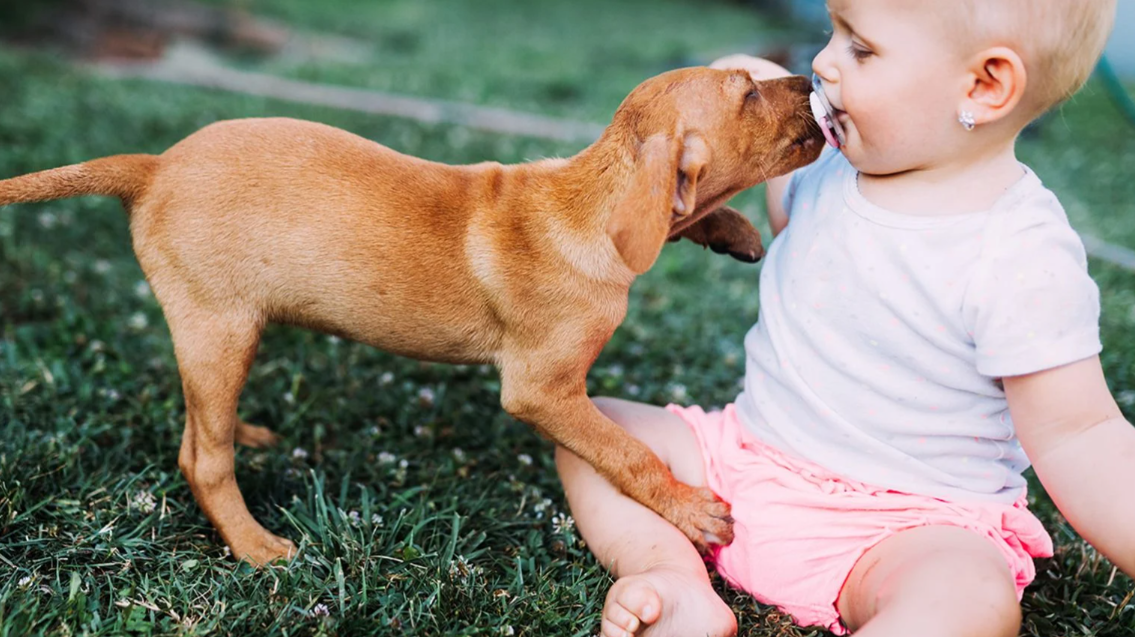 Giardia Zoonosis –refer clients to CDC
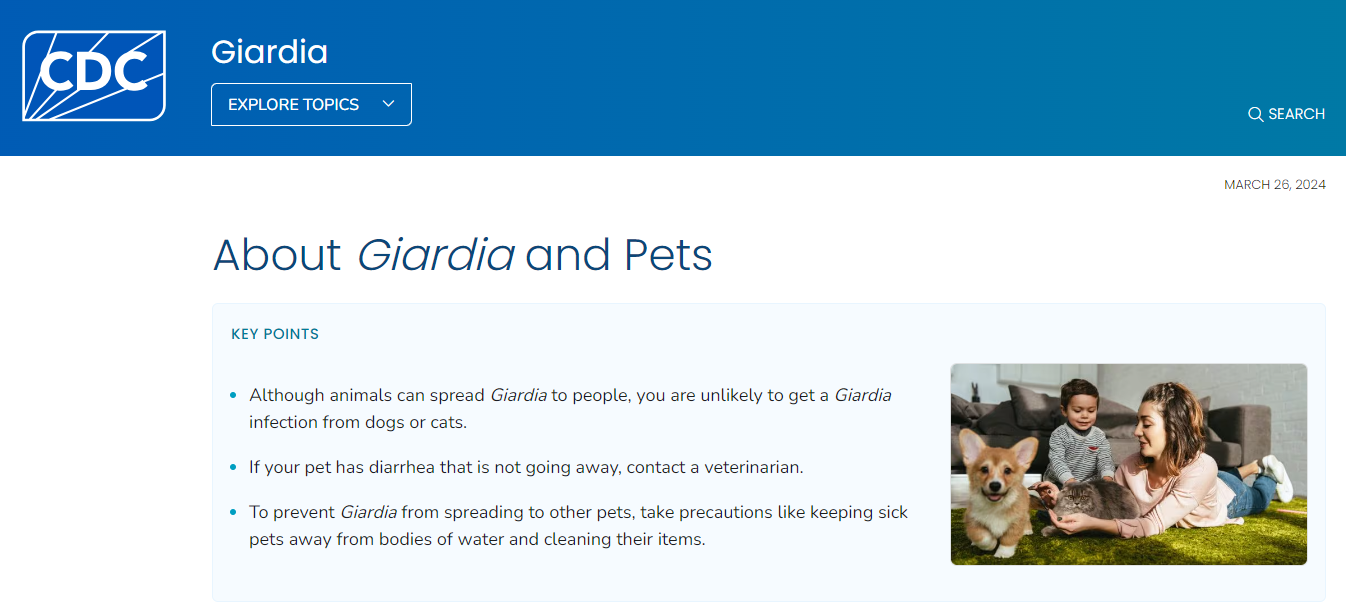 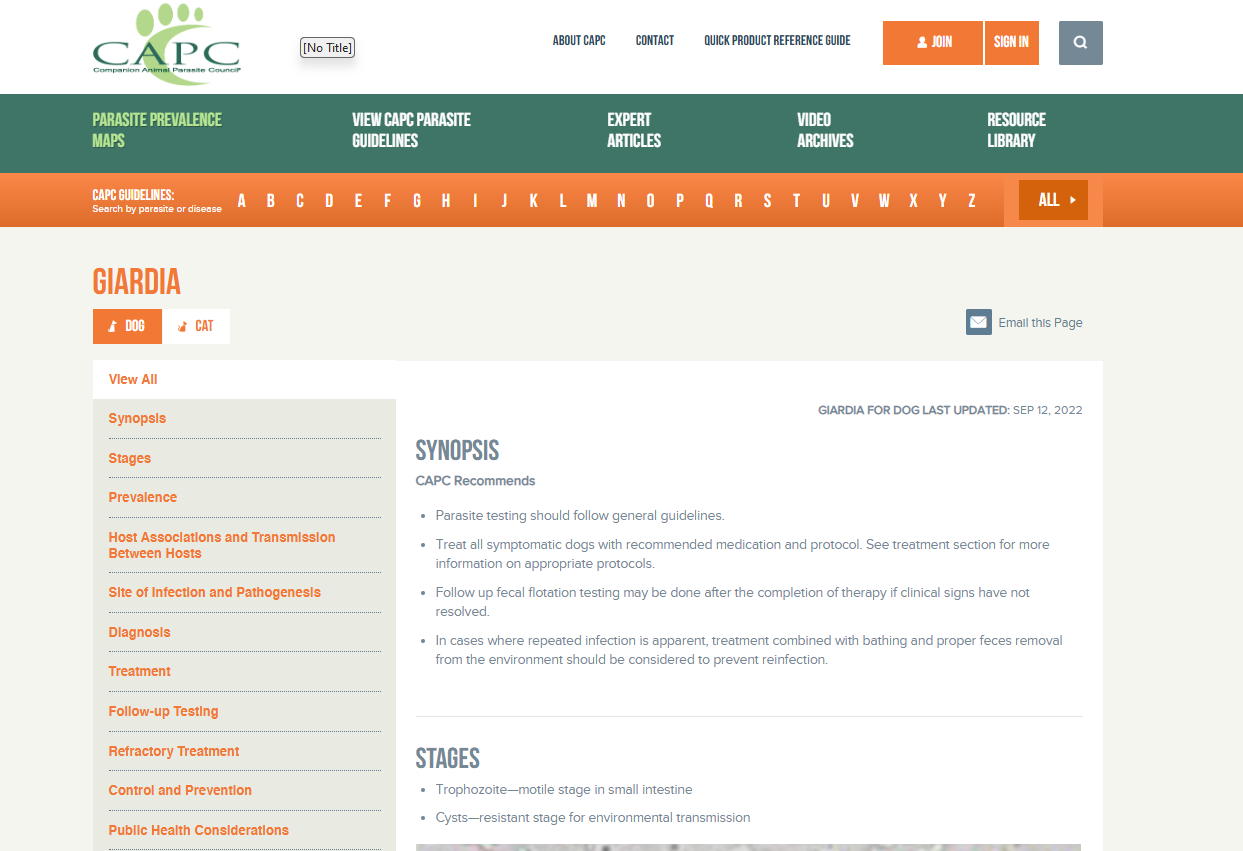 https://capcvet.org/guidelines/giardia/
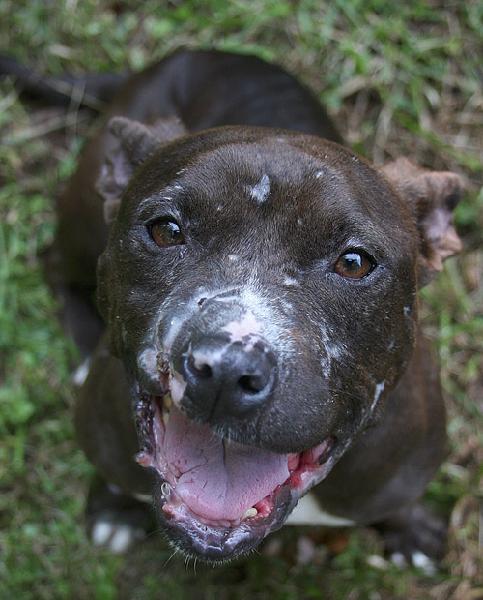 Bailey
4-year-old FS APBT
1 week history of lethargy
Got into a fight with another pit bull about 4 weeks ago
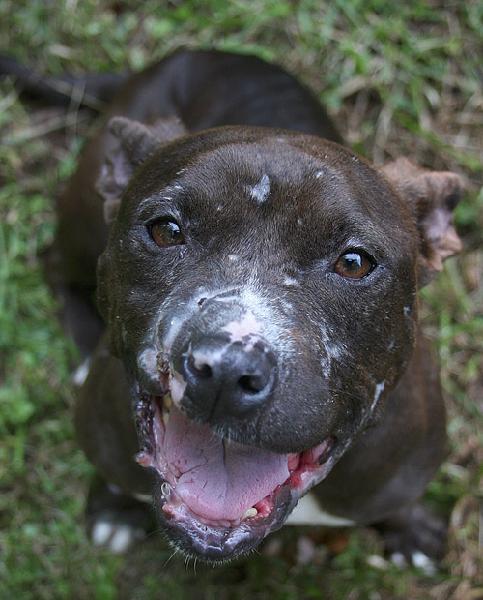 Physical Examination Findings
T:102.0
HR: 96 bpm
RR: 24 bpm
Pale MM
CRT <2 sec
Splenomegaly
Bailey’s 
CBC
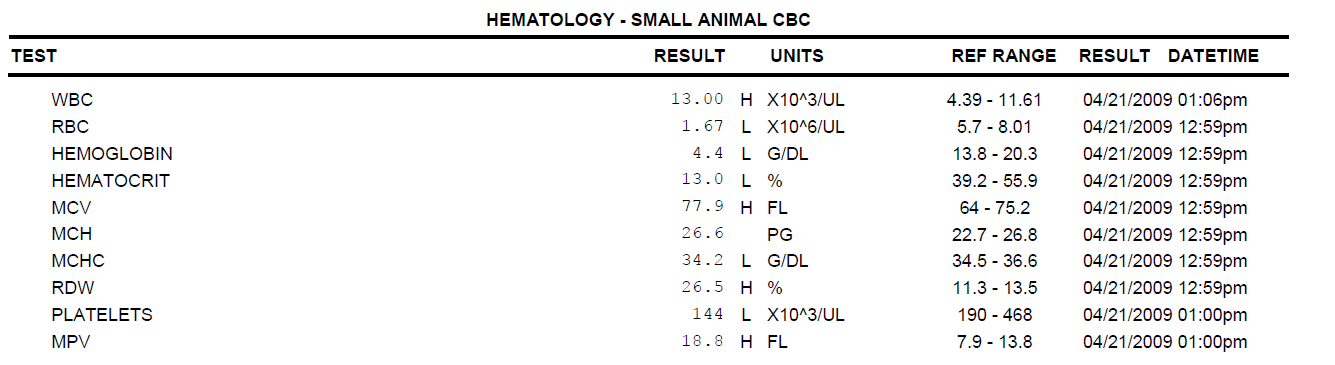 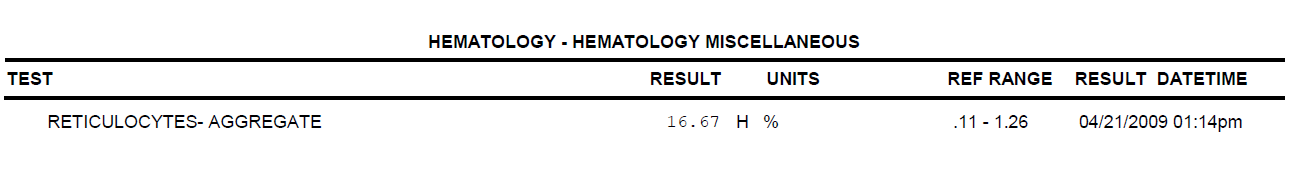 Bailey’s 
CBC
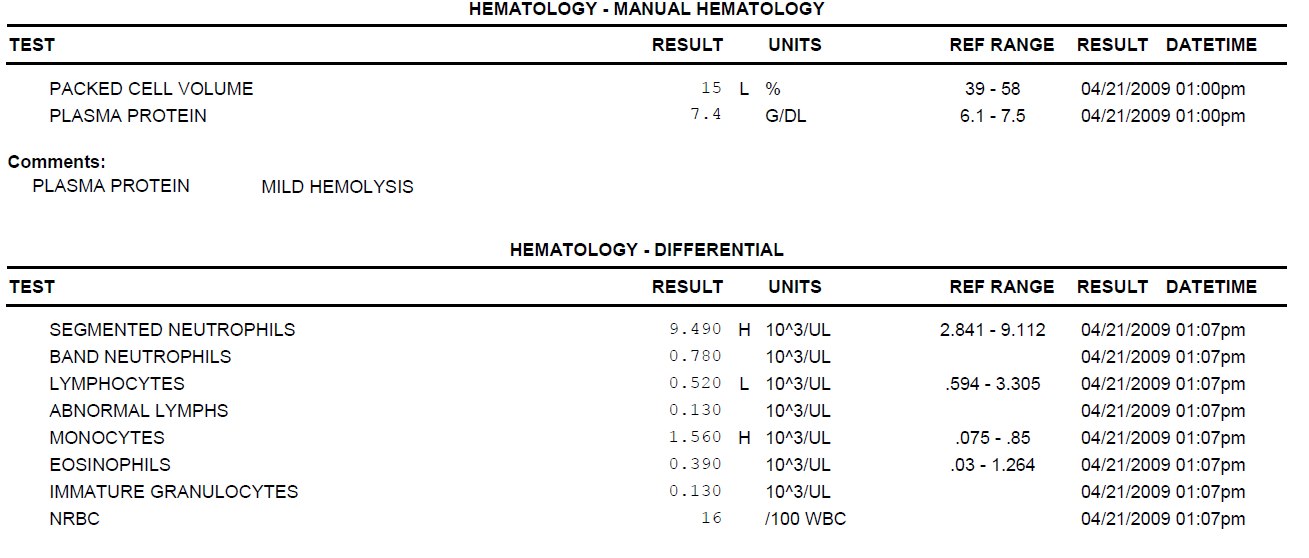 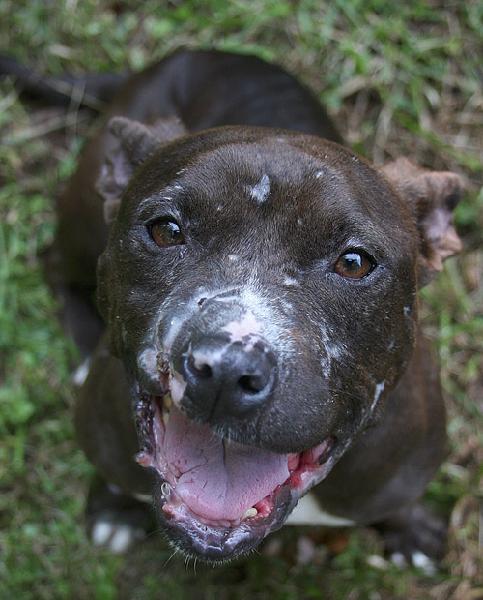 What now?
Interpretation:
Splenomegaly
Anemia (regenerative) thrombocytopenia
mild neutrophilia 
mild lymphopenia
monocytosis
Differential  diagnosis:
Additional Diagnostics:
What Diagnostic tests would you choose to look for a blood-borne protozoa?
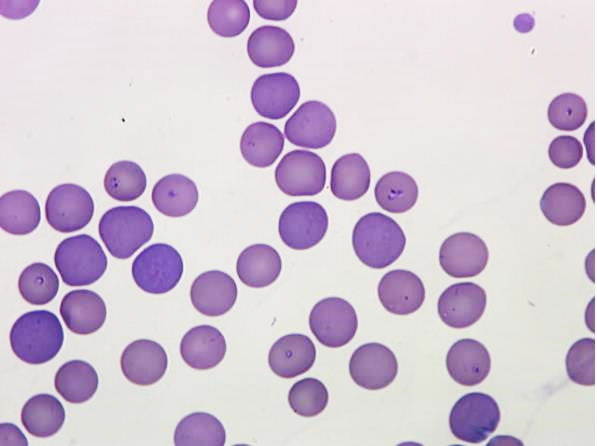 Babesia spp.
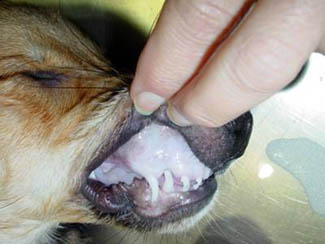 Babesia spp. are vector-transmitted protozoal parasites
Infect and replicate in blood cells
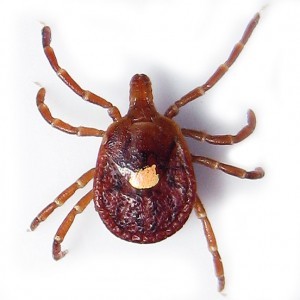 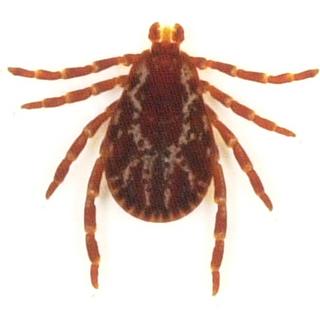 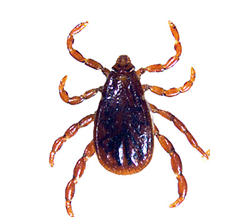 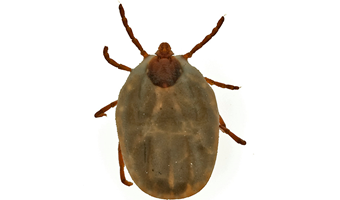 Amblyomma americanum
Dermacentor variabilis
Rhipicephalus sanguineus
Haemaphysalis spp.
Name the 4 types of protozoal pathogenesis we discussed
Babesiosis Pathogenesis
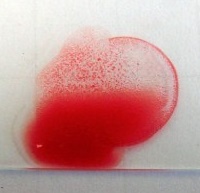 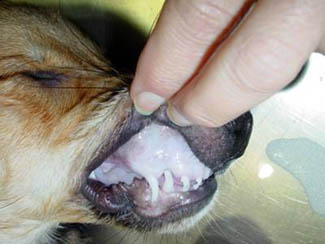 1. Autoimmune Reactions
Autoantibodies directed against host erythrocytes and platelets (IMHA)
2. Direct destruction of erythrocytes during multiple asexual cycles is cause of disease
Babesiosis Clinical Signs
Acute or chronic
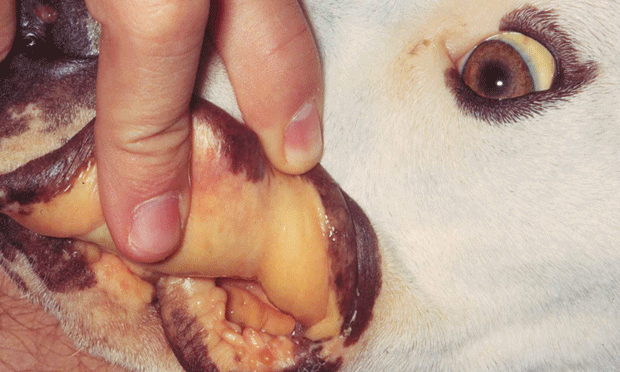 Physical Exam Findings
Fever
Splenomegaly
Pale MM
Lymphadenomegaly
Jaundice
Normal?
History 
Any age dog
Lethargy
Depression
Pale mucous membranes (MM)
Discolored urine
Dog fight/bite
Tick attachment
Blood transfusion
[Speaker Notes: Dogs can present with acute disease (may have more severe symptoms) or they may be chronically infected, with milder symptoms.

These are some of the more common presentations and PE findings to know]
Babesiosis Common Hematological findings
Thrombocytopenia (more common)
Anemia
Spherocytes
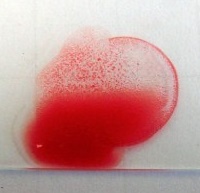 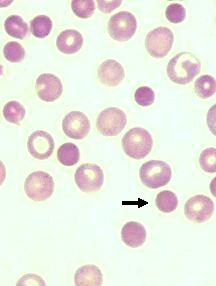 If it looks like IMHA You’d better think about Babesia!
Autoagglutination
[Speaker Notes: IMHA = immune mediated hemolytic anemia (low red blood cells, damaged RBCs = spherocytes)
ITP = immune mediate thrombocytopenia (low platelets)

Why is thrombocytopenia more common with a pathogen that infects RBCs? It’s not clear what is causing the low platelets (thrombocytopenia) but could be:
Sequestration in the spleen
Immune-mediated destruction of platelets]
Babesiosis Biochemical findings
+/- Hyperglobulinemia
+/- Hyperbilirubinemia 
+/- Increased liver enzymes (mild)
+/- Mild azotemia
No pathognomonic biochemical findings!
Babesiosis Diagnosis
Parasite visualization
Serology (testing for antibodies)
PCR (will allow you to speciate the Babesia spp.)
All 3 tests are useful, but PCR is probably the “best test” if you choose only 1
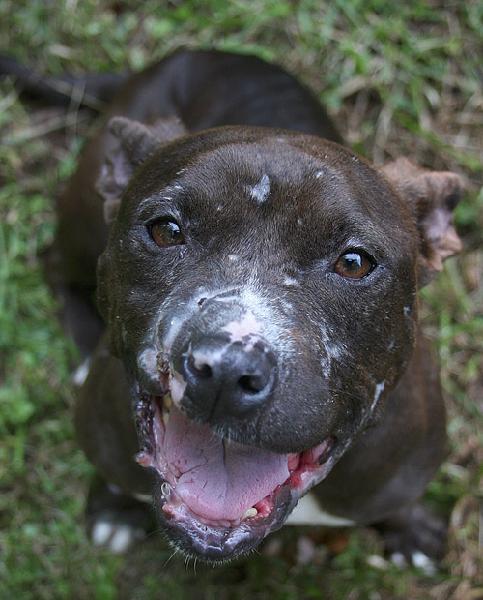 Diagnostic Findings
PCR+ Babesia gibsoni
Piroplasms on blood smear
Serology not performed
Treatment: Babesia spp.
Optimal treatment is different for large vs. small Babesia spp.
[Speaker Notes: Knowing the species is important when choosing the optimal treatment.]
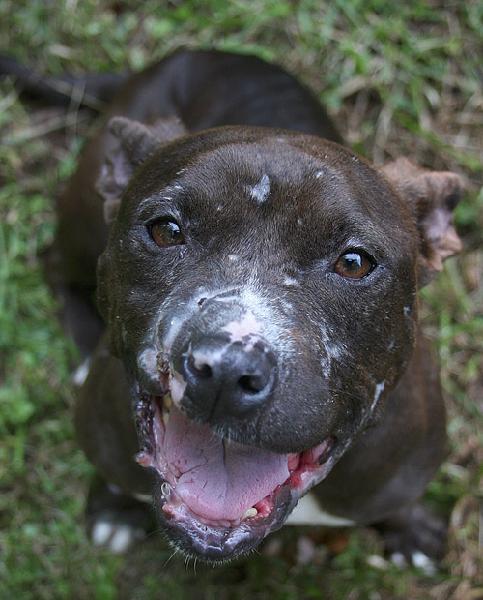 Treated with AA for 10 days
Two days post treatment
Hct = 16 → 25 
Platelets = 144 → 170
Mild neutrophilia resolved

PCR (-) 60 days after tx
PCR (-) 90 days after tx
[Speaker Notes: Full hematologic recovery may take 2-4 weeks,]
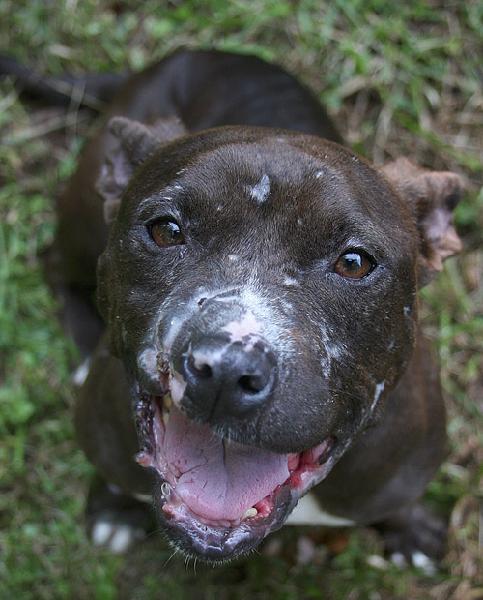 Recommendations to owners?
Tick (and HW) prevention
Avoid dog fighting
Babesia may never fully clear
Babesia Epidemiology
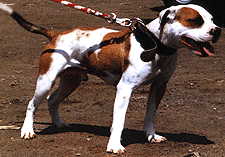 Worldwide distribution (B. gibsoni and B. vogeli)
Not Zoonotic
Any dog breed can become infected


Breed
Babesia vogeli (greyhounds)-R. sanguineus kennel ticks
Babesia gibsoni (bully breeds) –dog-to-dog transmission
Dog bite
Exposure to ticks
Transfusions
Splenectomy
Risk Factors for Canine babesiosis
APBT = American Pit Bull Terrier
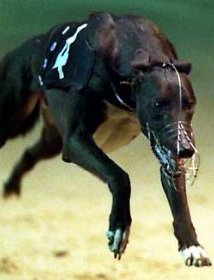 Have Questions?
baquroll@ncsu.edu
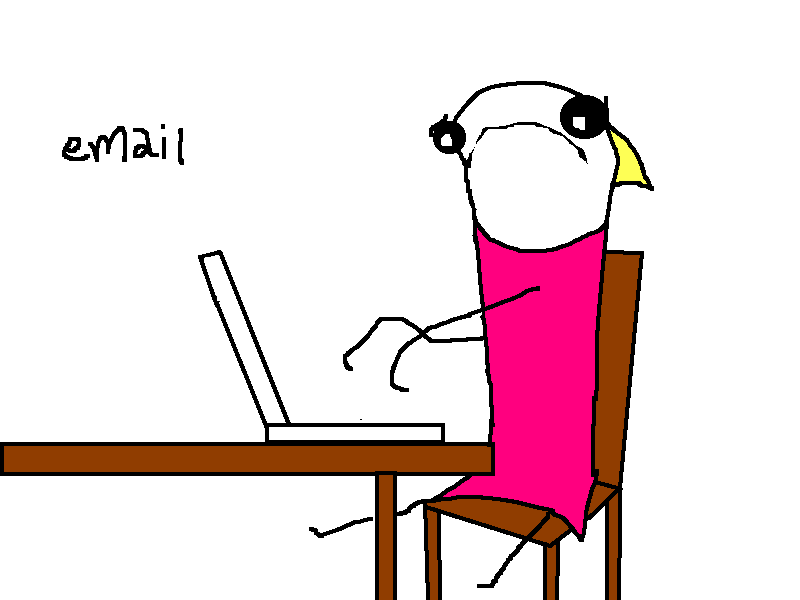 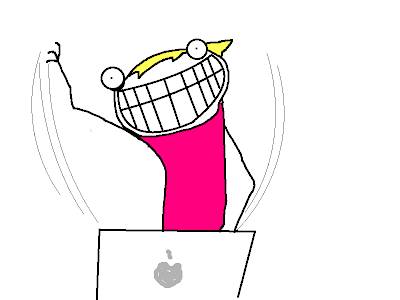 Illustration by Allie Brosh, http://hyperboleandahalf.blogspot.com/
[Speaker Notes: If you email me with a question, I will send the question and answer to the entire class but will keep you anonymous. So, don’t be shy!]